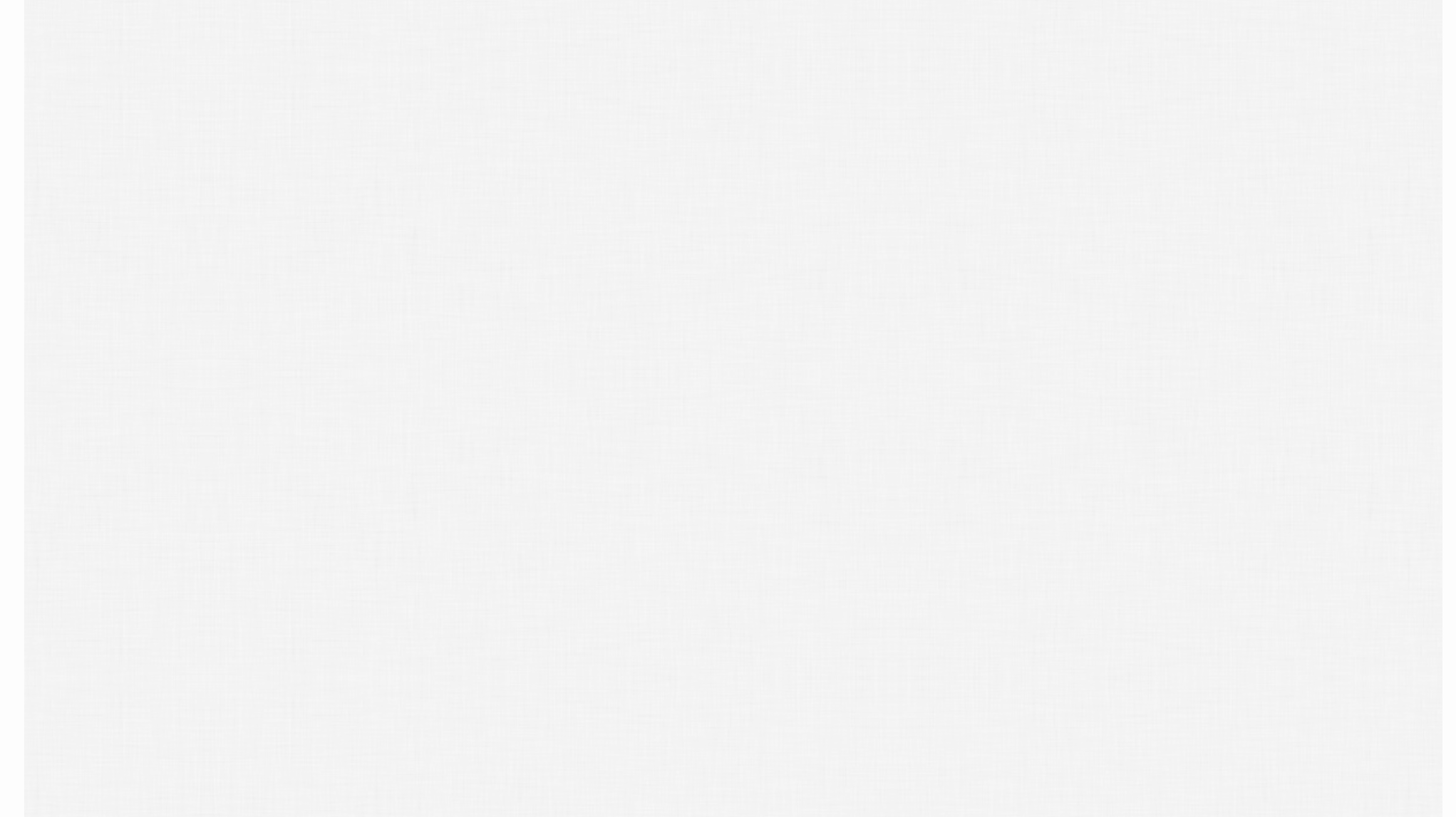 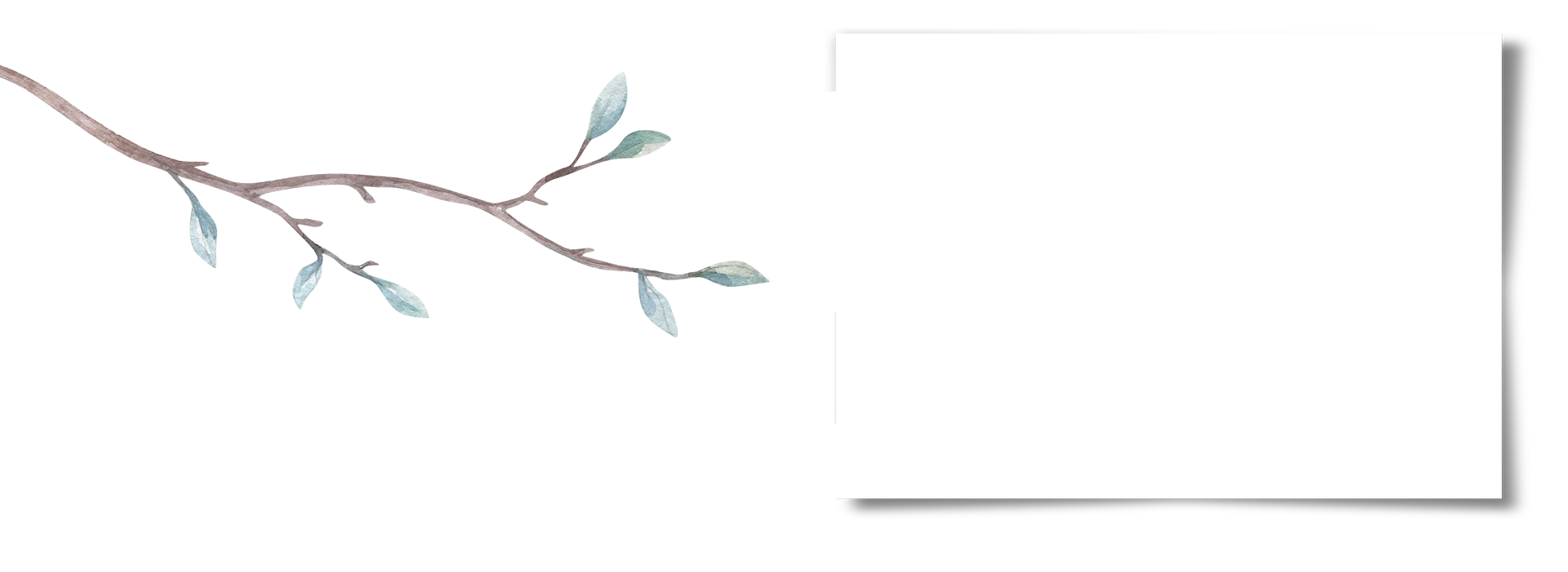 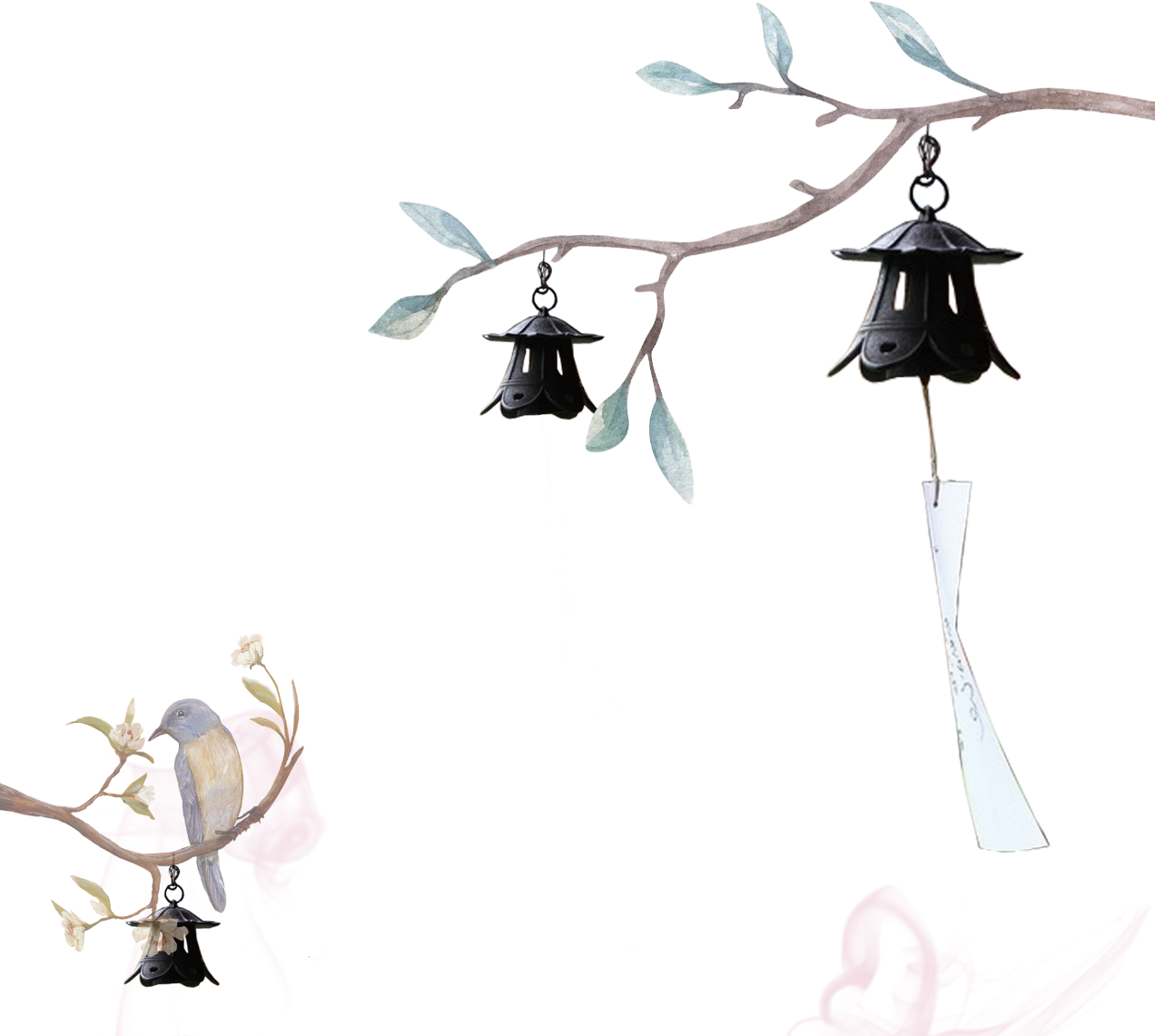 简
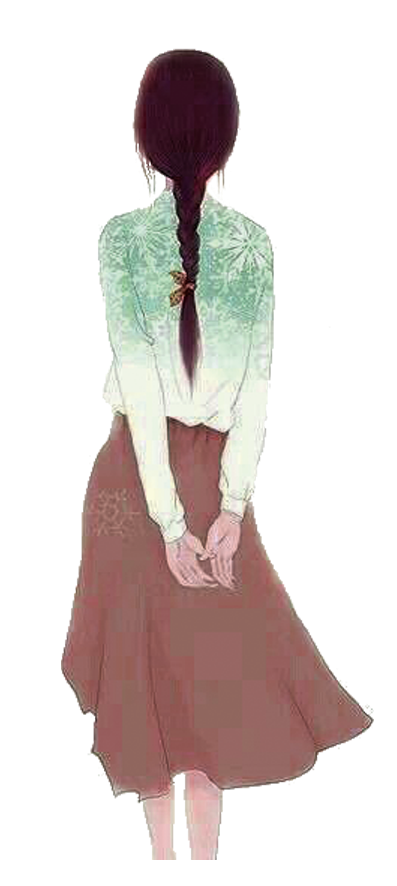 历
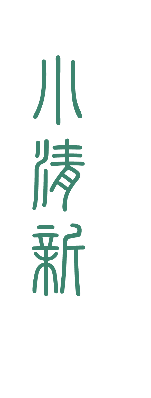 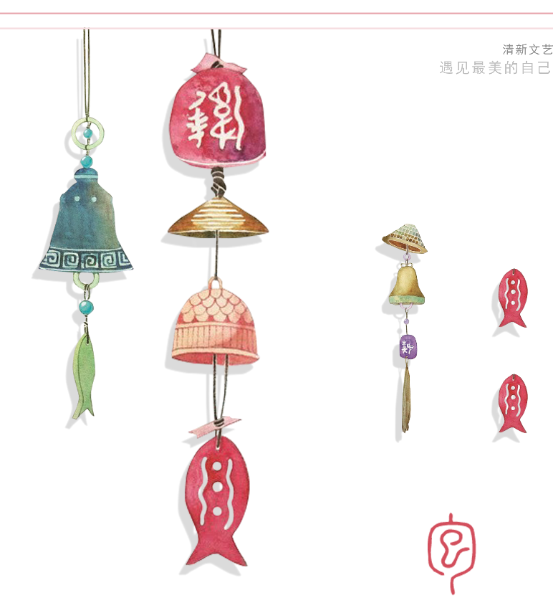 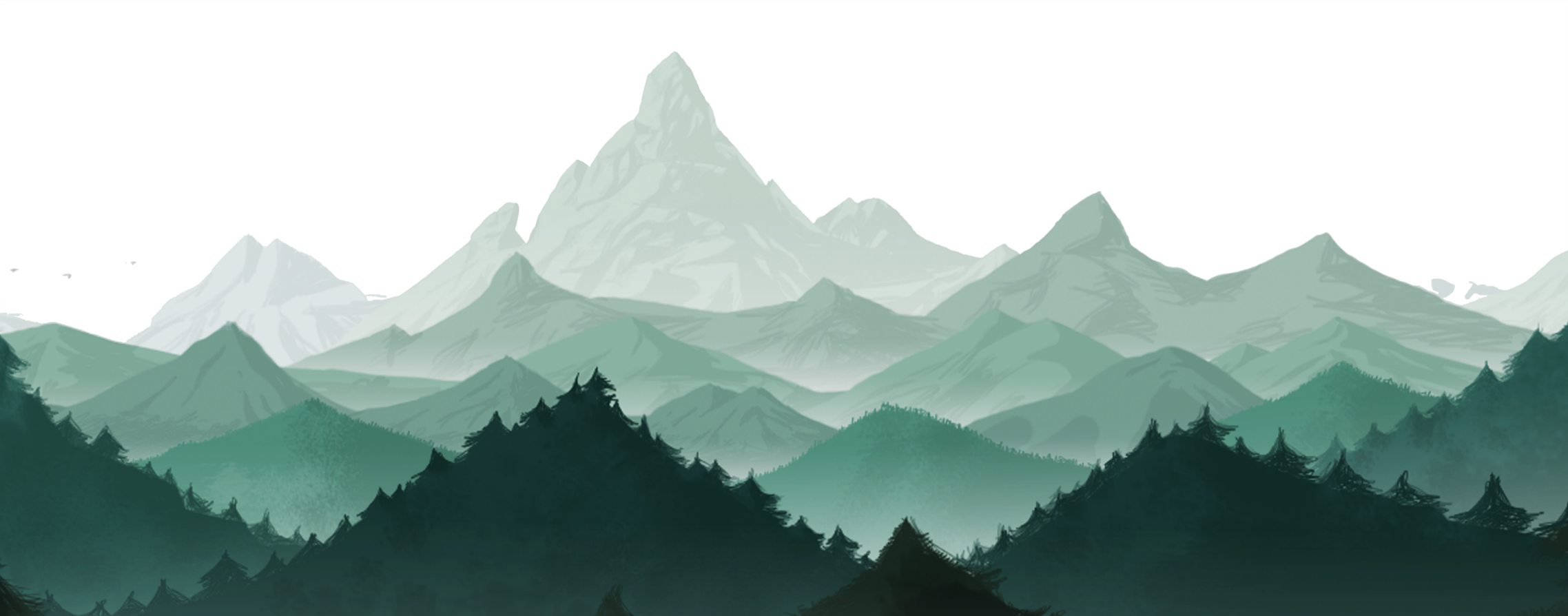 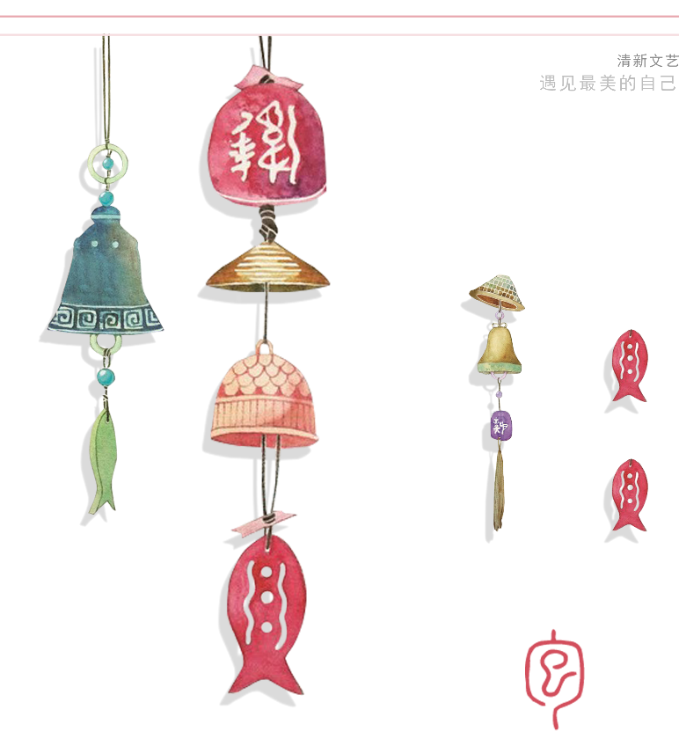 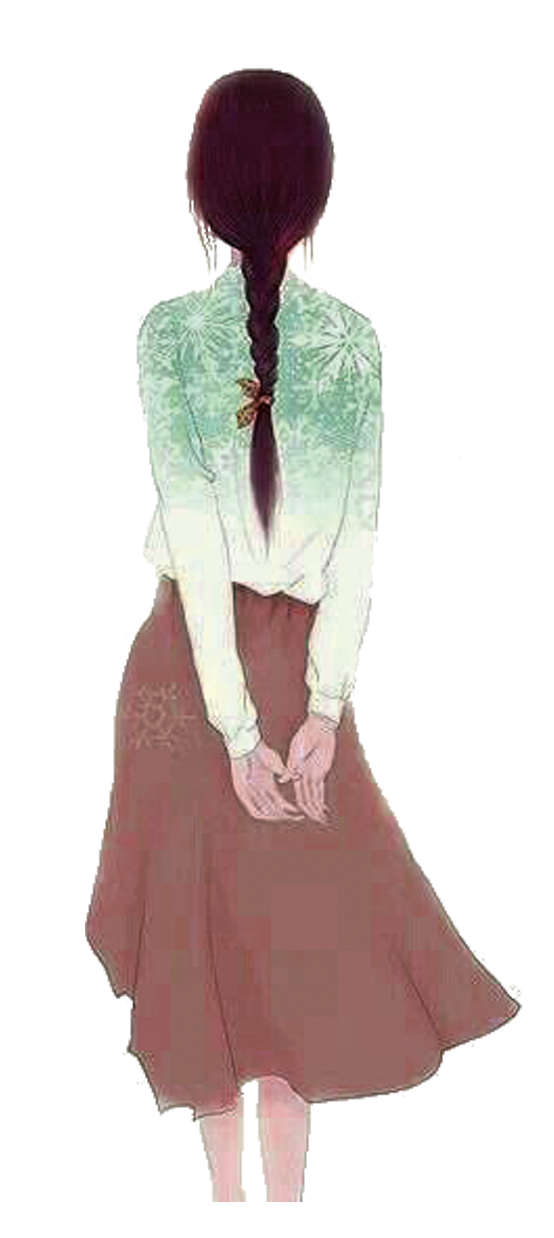 个人信息
姓名：办公资源
民族：汉族
籍贯：湖南
年龄：XX岁
出生年月： 2021年12月03日
面貌：团员
学历：大专
毕业院校：工艺美术学院
联系电话：123456789123
工
作经历
2016
2015
2014
2017
输入标题
输入标题
您的内容打在这里或者通过复制您的文本。
输入标题
您的内容打在这里或者通过复制您的文本。
您的内容打在这里或者通过复制您的文本。
输入标题
您的内容打在这里或者通过复制您的文本。
教育背景
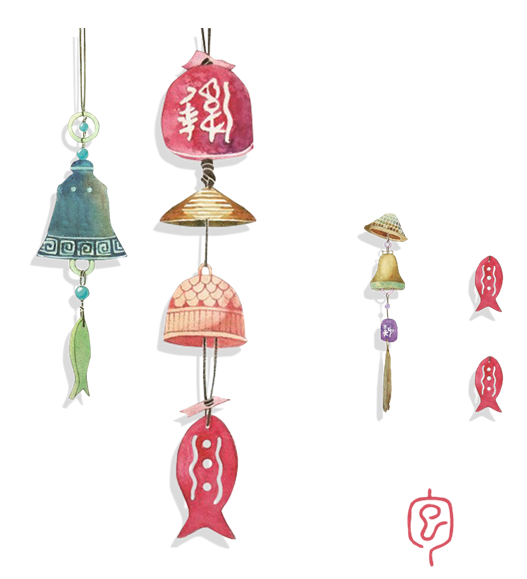 2021年
点击此处添加你所需要的文字点击此处添加！
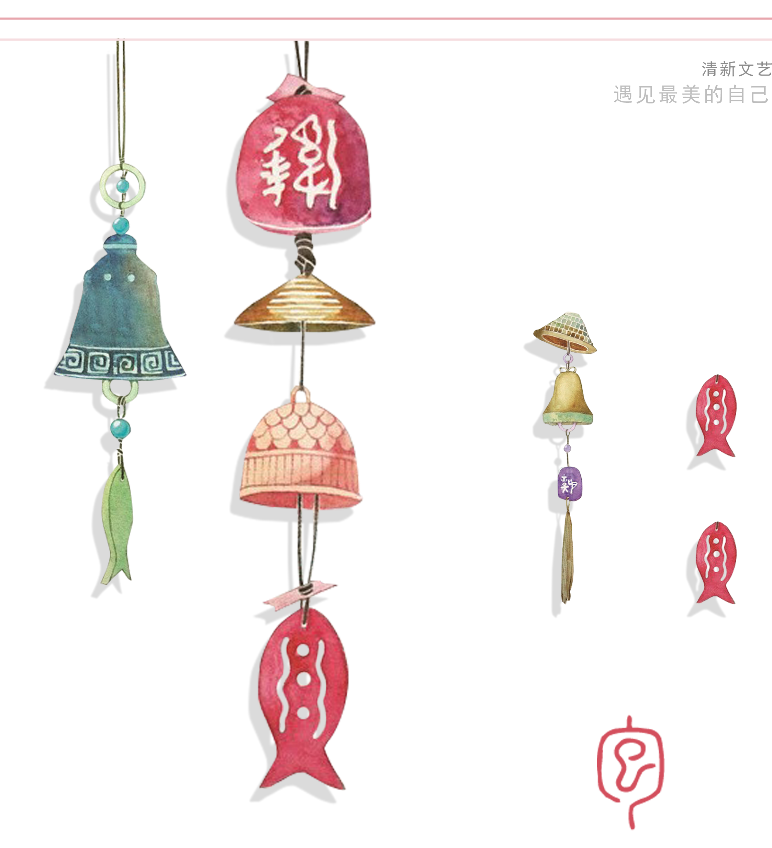 2017年
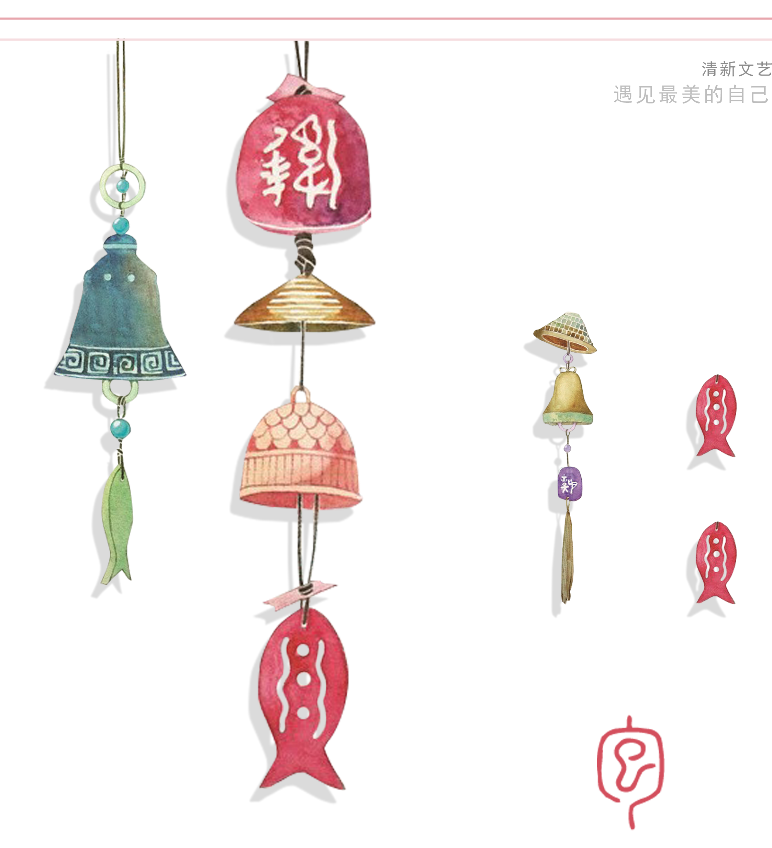 点击此处添加你所需要的文字点击此处添加！
2016年
2015年
点击此处添加你所需要的文字点击此处添加！
点击此处添加你所需要的文字点击此处添加！
2014年
点击此处添加你所需要的文字点击此处添加！
个人能力
85%
人际交往
45%
语言表达
65%
管理能力
30%
动手能力
请输入适量文字在此处进行解释说明，以便于读者合理理解上述标题的内容。请输入适量文字在此处进行解释说明，以便于读者合理理解上述标题的内容。
荣
誉奖项
2013
2014
2015
2016
点击此处添加你所需要的文字
点击此处添加你所需要的文字
点击此处添加你所需要的文字
点击此处添加你所需要的文字
专
业技能
PS
输入简要的文字介绍
AI
输入简要的文字介绍
CDR
输入简要的文字介绍
点击输入简要的文字介绍，文字内容需概括精炼，不用多余的文字修饰，点击输入简要的文字介绍，文字内容需概括精炼，不用多余的文字修饰，点击输入简要的文字介绍
作
品展示
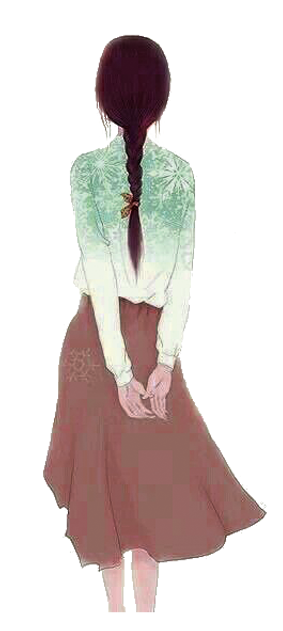 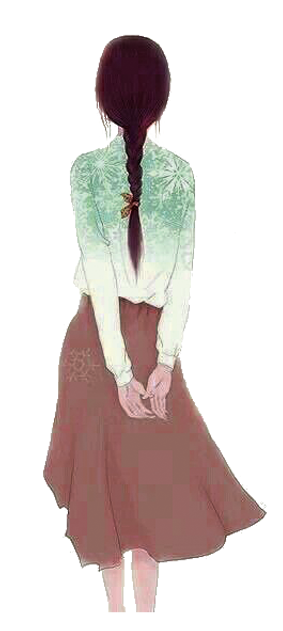 输入标题
输入标题
点击此处添加你所需要的文字！
点击此处添加你所需要的文字！
点击此处添加你所需要的文字！
点击此处添加你所需要的文字！
点击此处添加你所需要的文字！
点击此处添加你所需要的文字！
自荐信
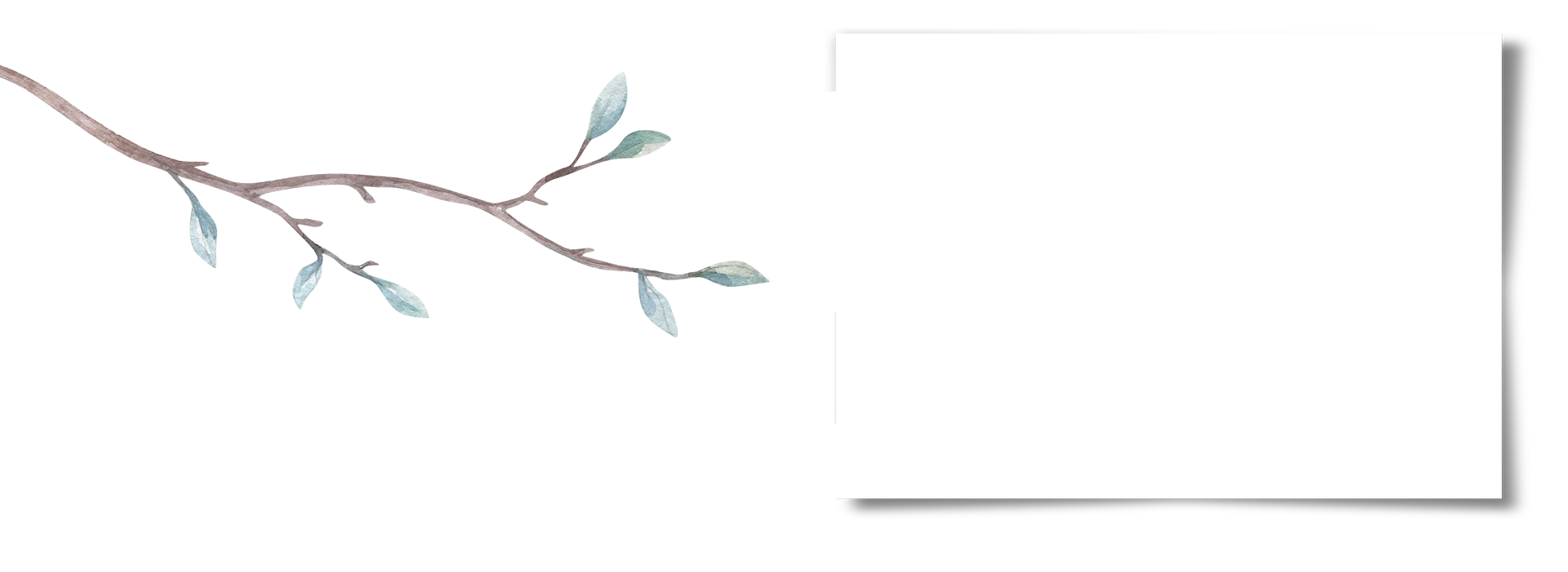 我
的
真实是昨日的路，期盼是我脚下延伸的根，我用年轻而诚挚的心，叩响期望之门，而您愿为我打开这扇门吗?
　　诚信、严谨、负责、好学、进取是我的个性，不断完善自我，发挥自我的特长，执著追求我的目标。我坚信透过自我的努力和勤奋必须不会辜负大家对我的期望。如有机会成为贵公司的一员，我将尽己所能地为学校添砖加瓦，创造佳绩。
　　                                  静盼回音。
优
势
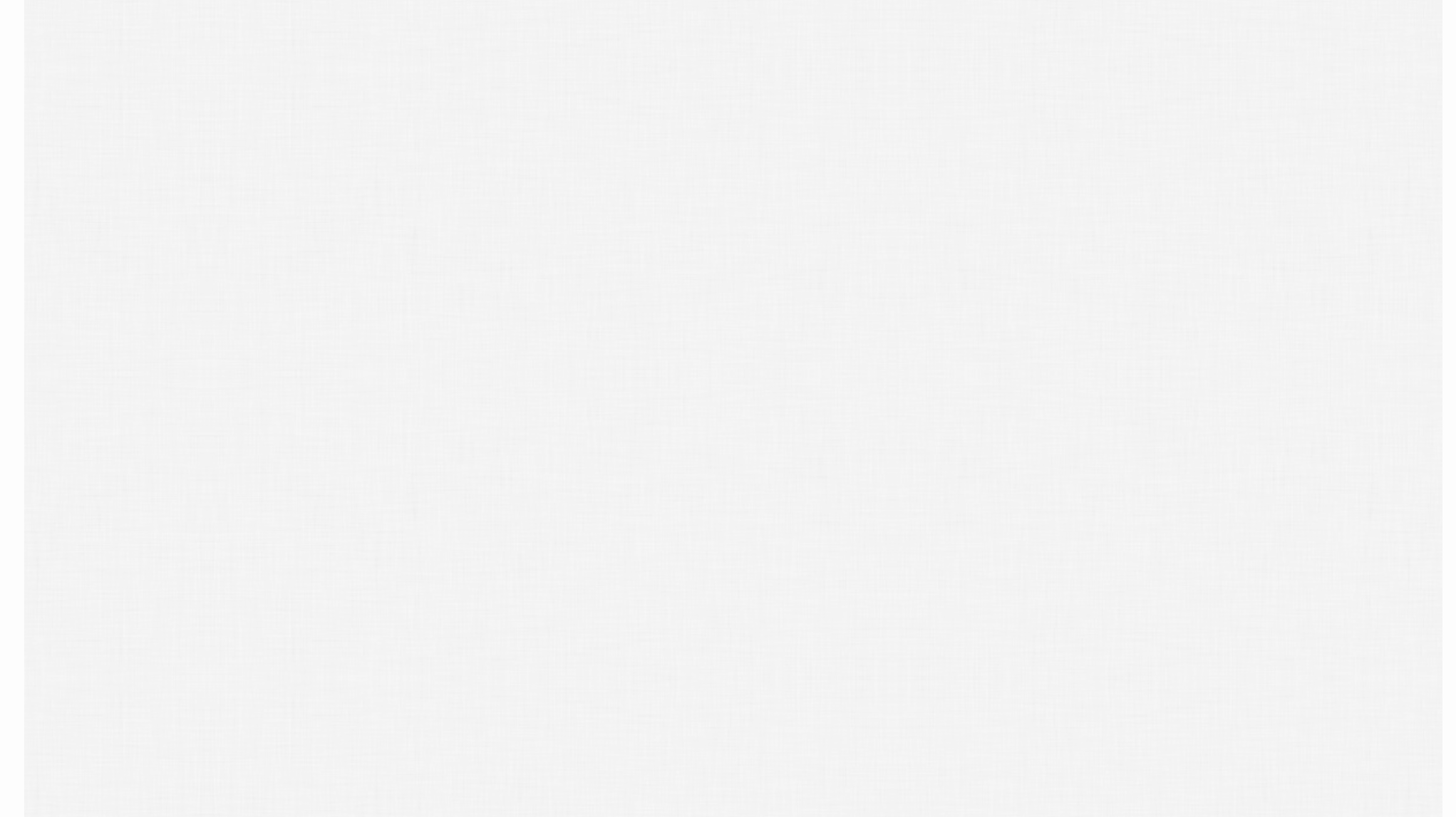 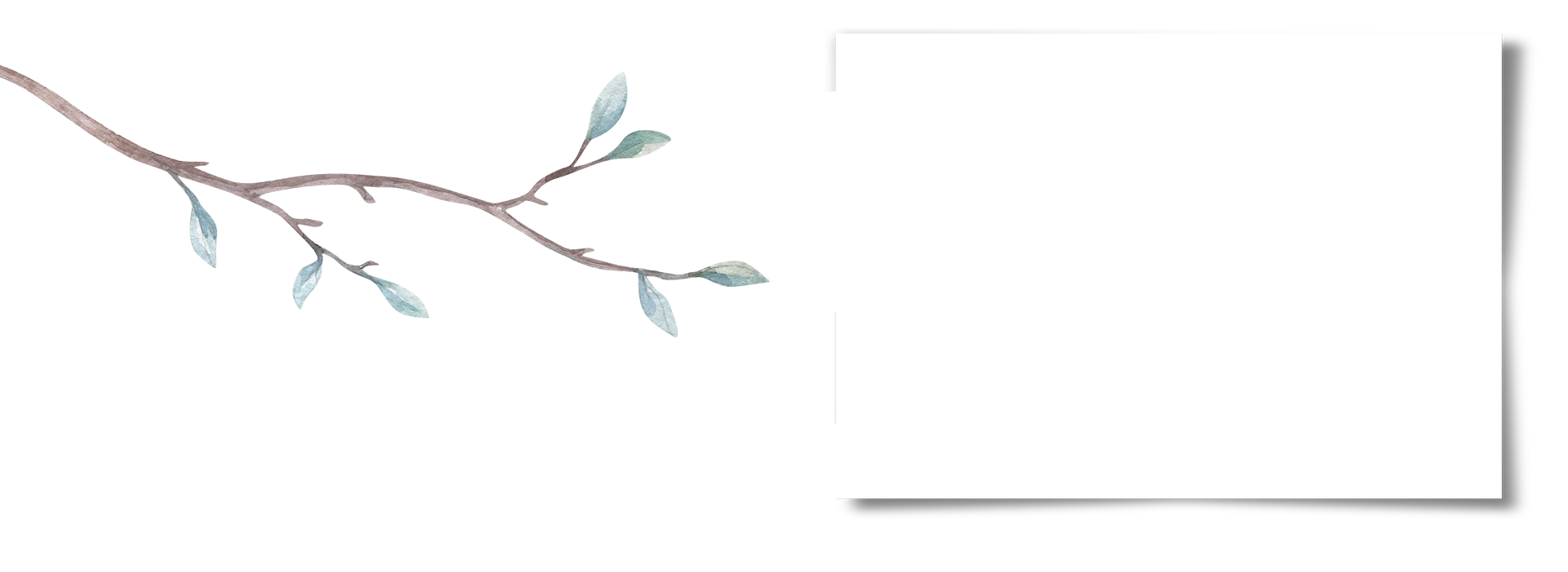 谢谢
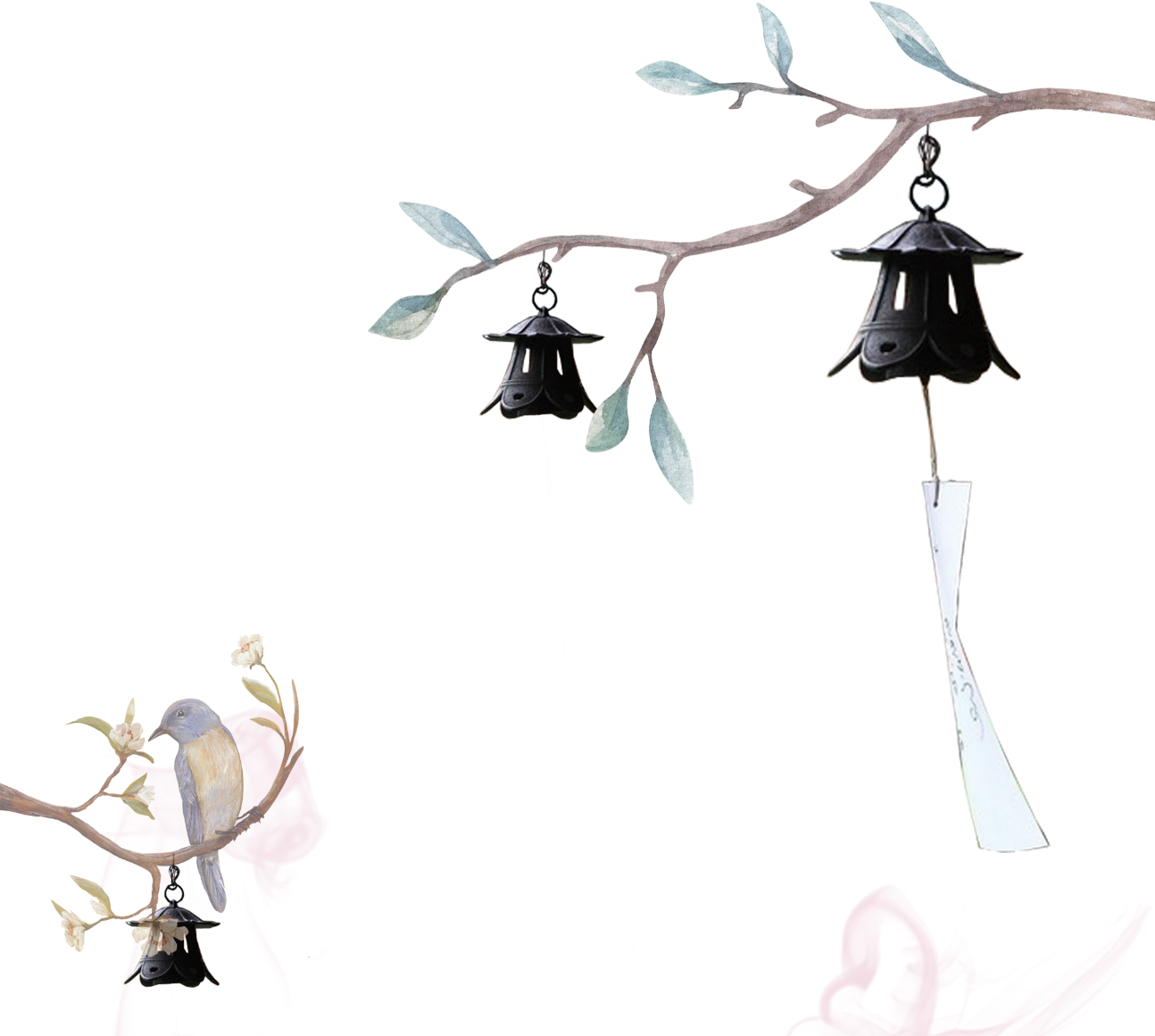 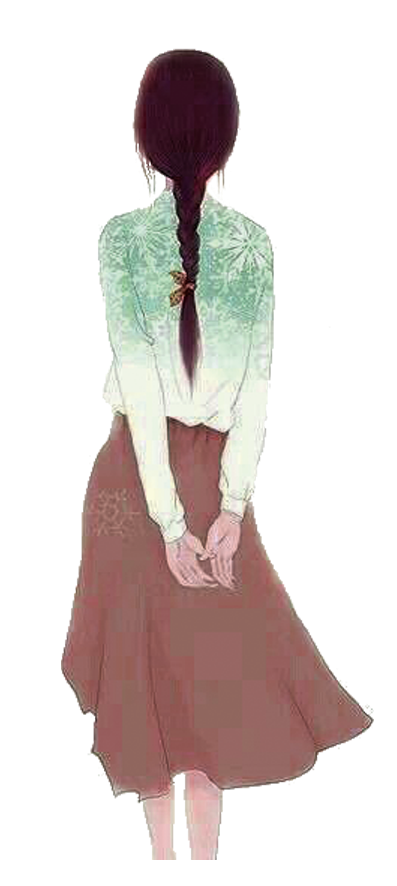 观看
Phone:182xxxx7265
QQmail:xxxxxxx@qq.com
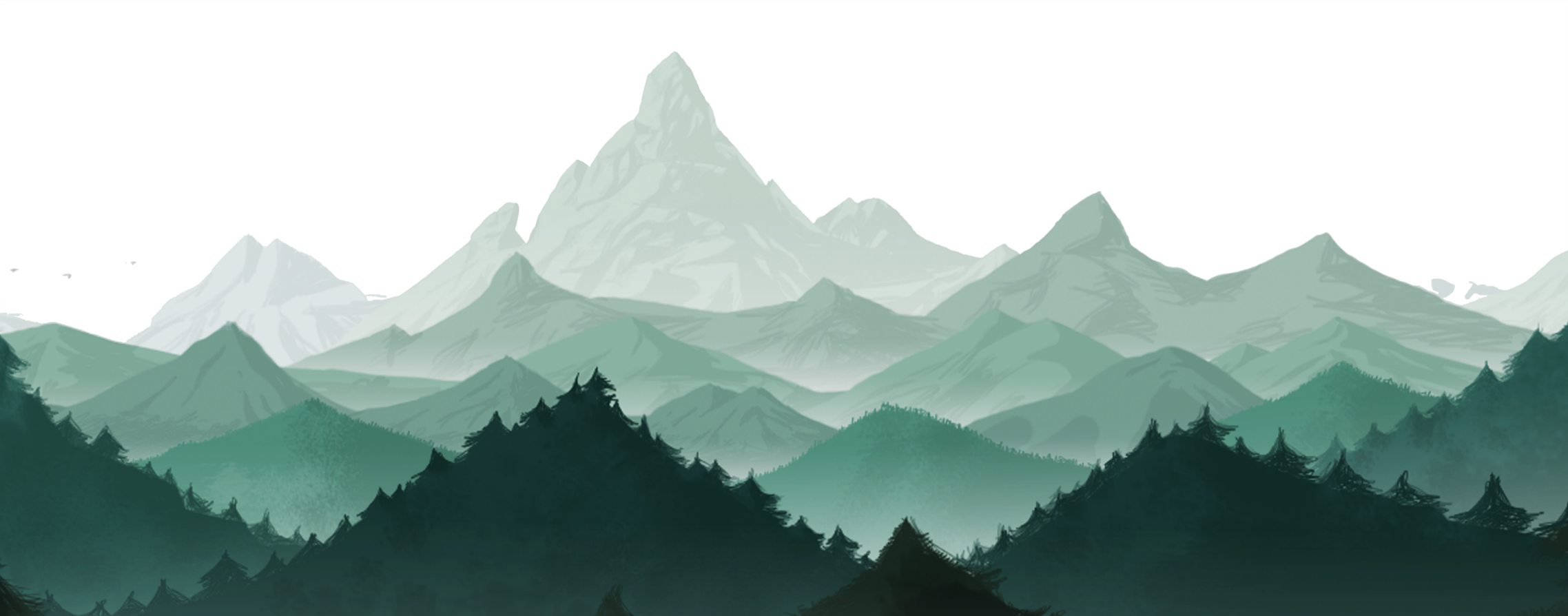